МКОУ «Белоомутская школа-интернат для обучающихся с ОВЗ»
ДОКЛАД 
на тему:
 «Обучение преемственности и непрерывности в учебном-воспитательном процессе как факт повышения качества образования в условиях школы-интерната для детей с ОВЗ»


Автор:
 учитель-дефектолог
 Карташова О.И.
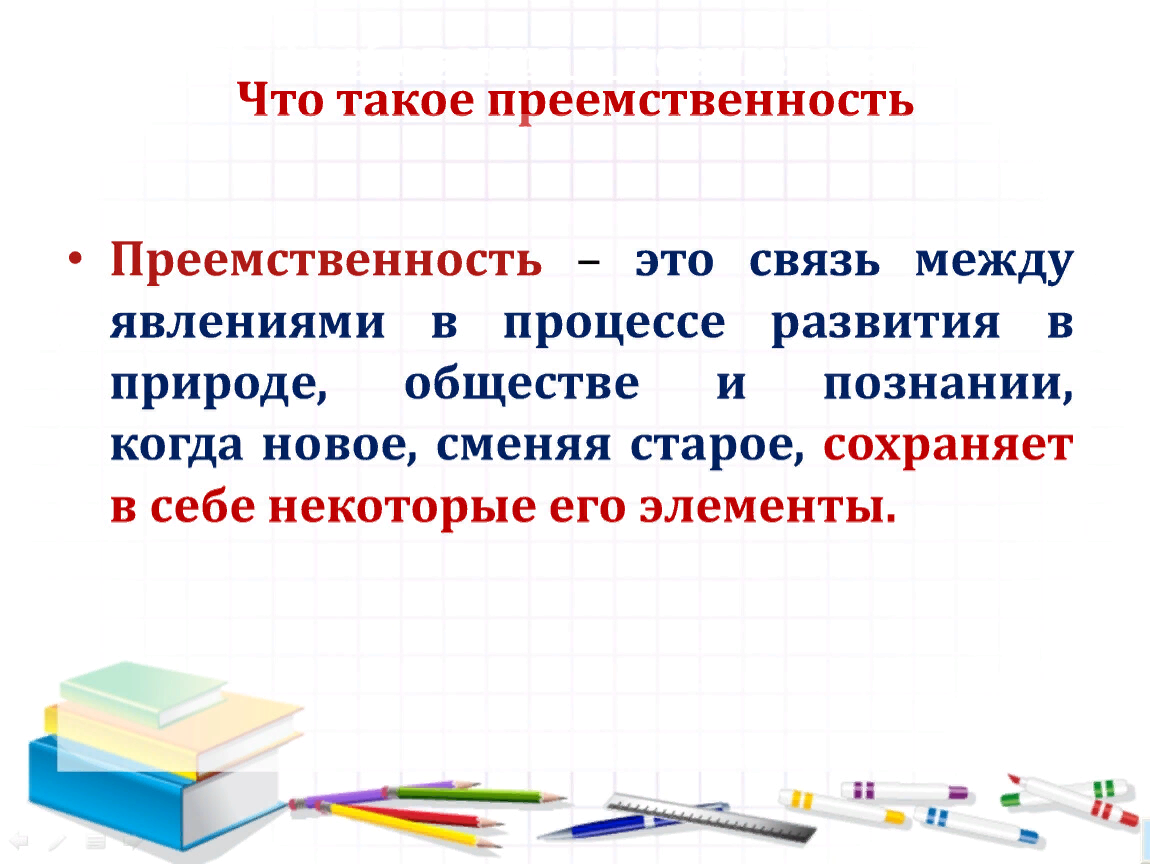 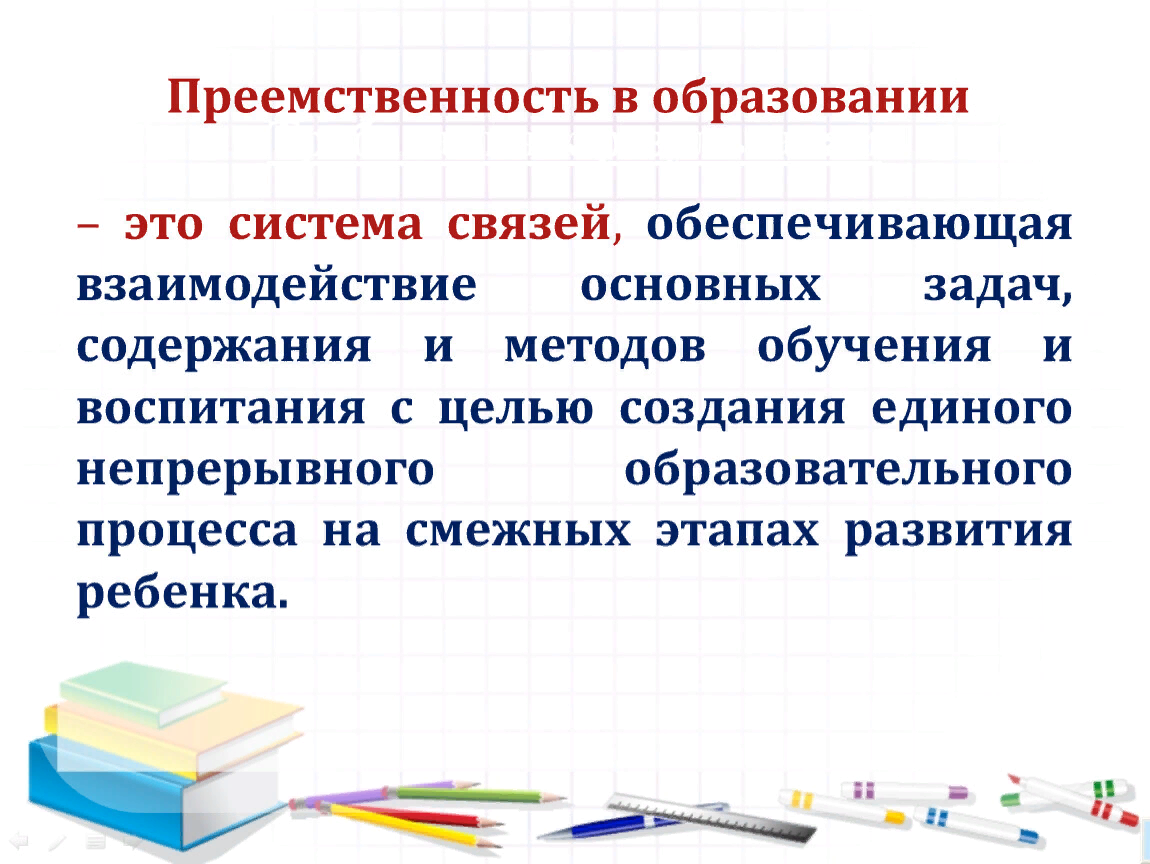 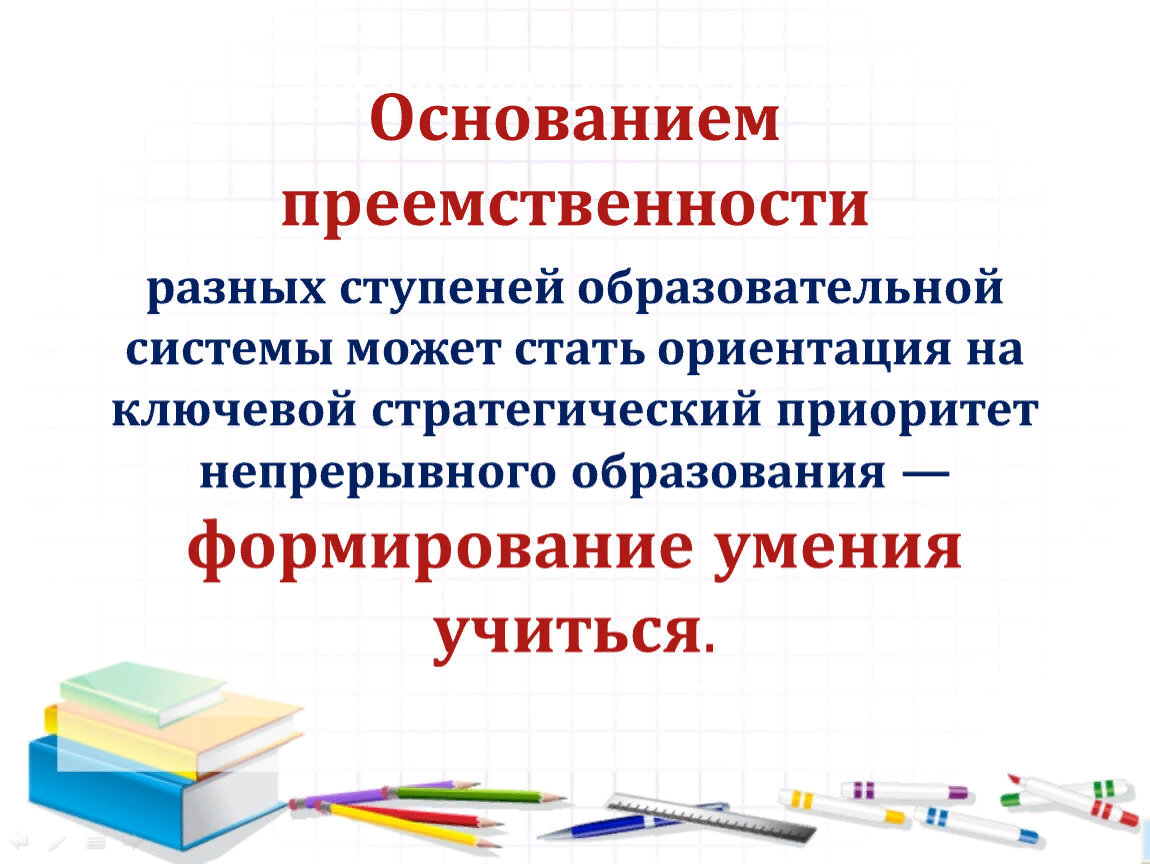 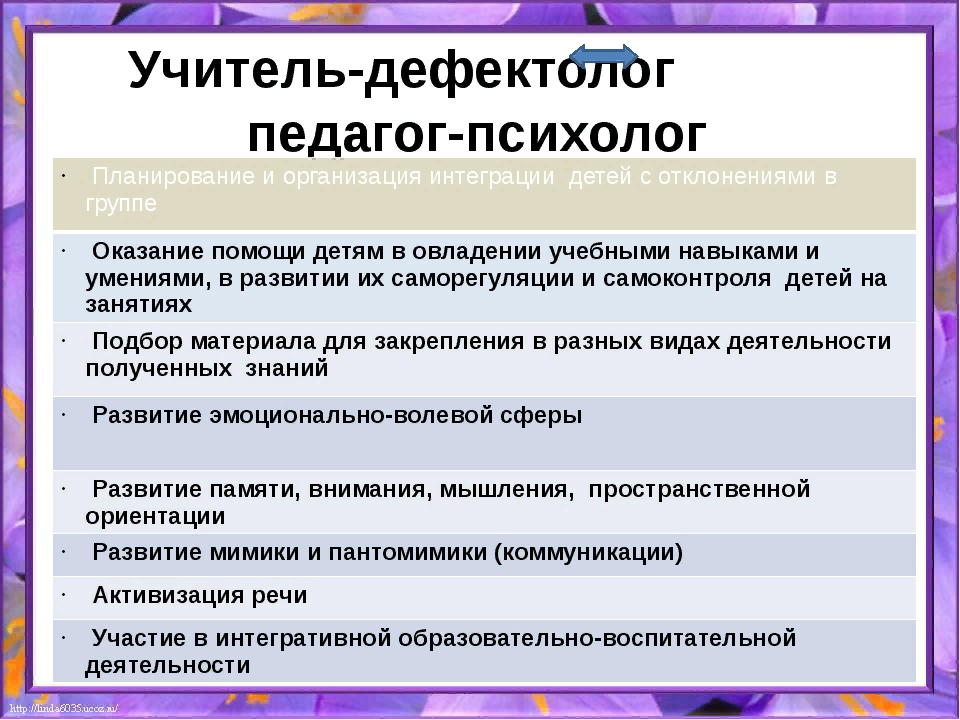 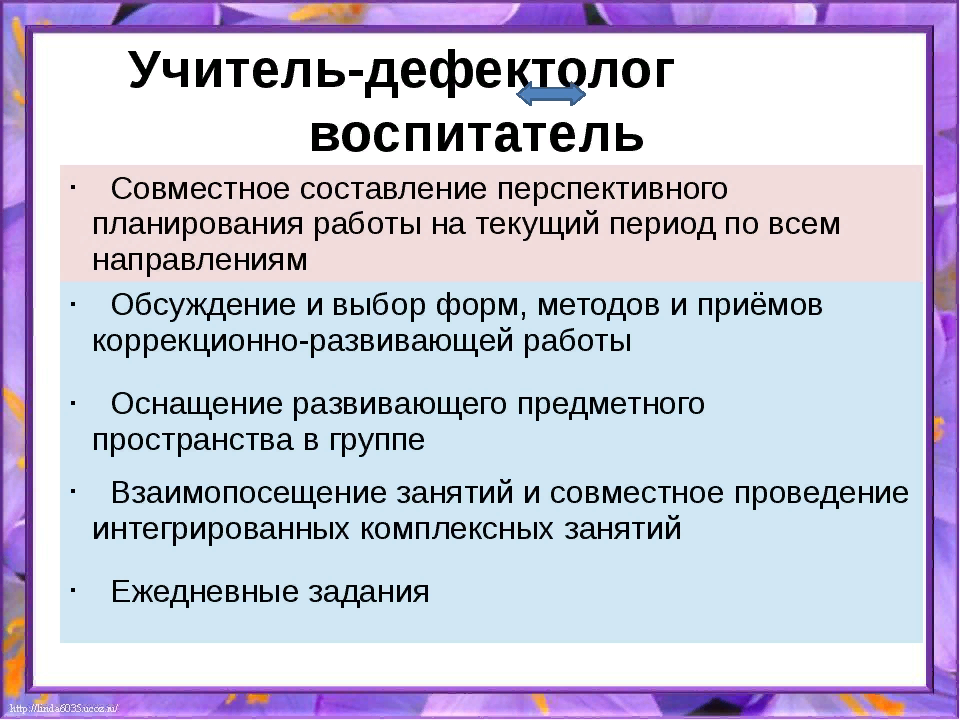 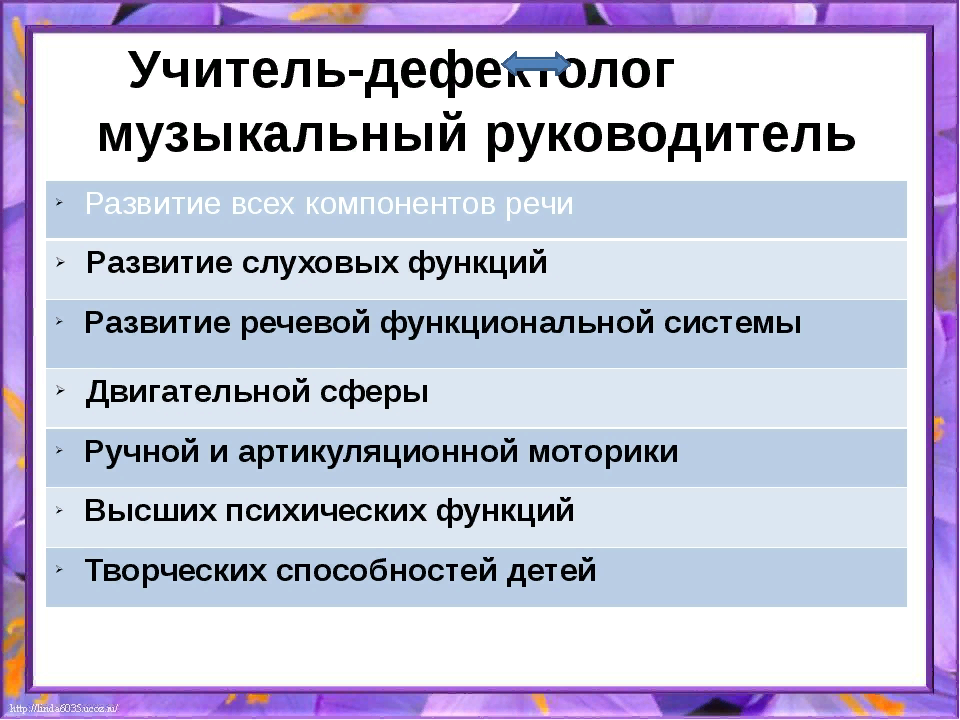 Взаимодействие специалистов
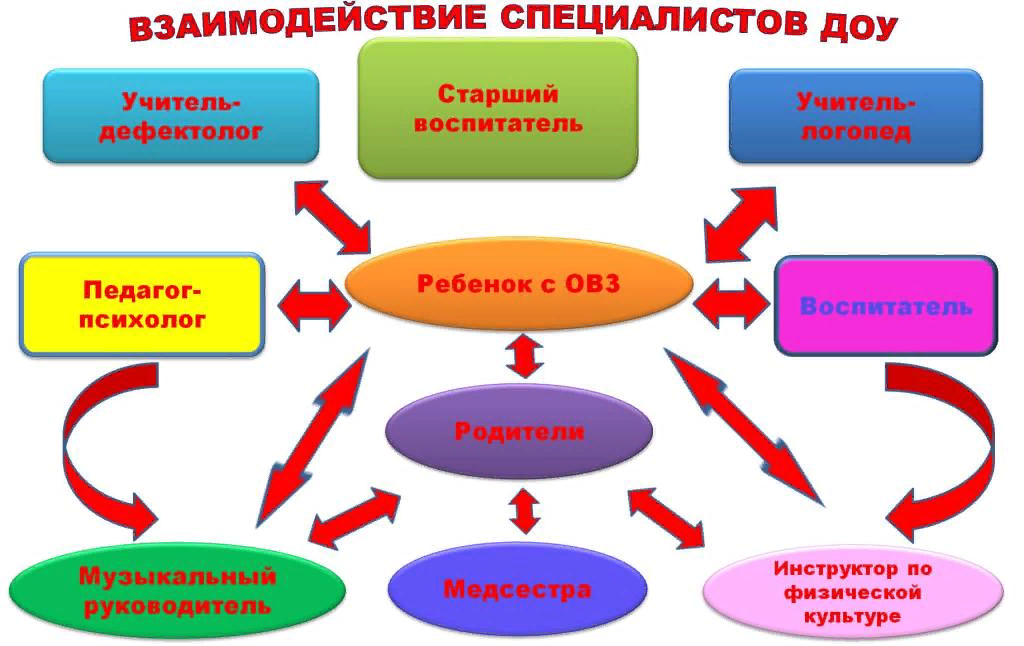 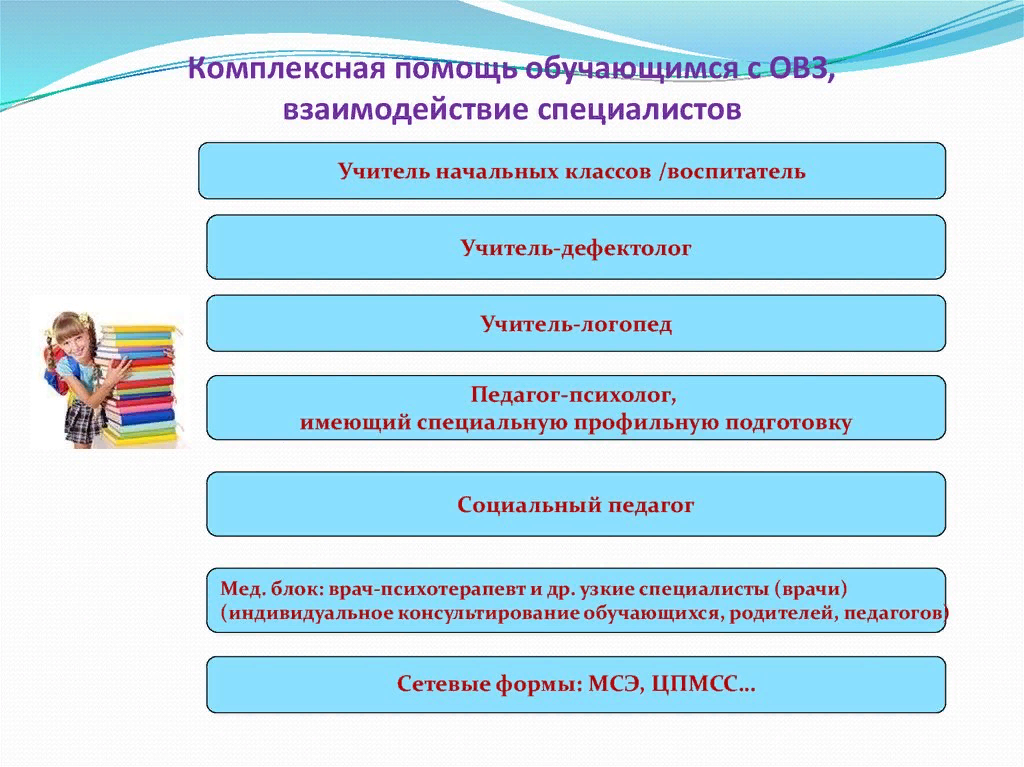 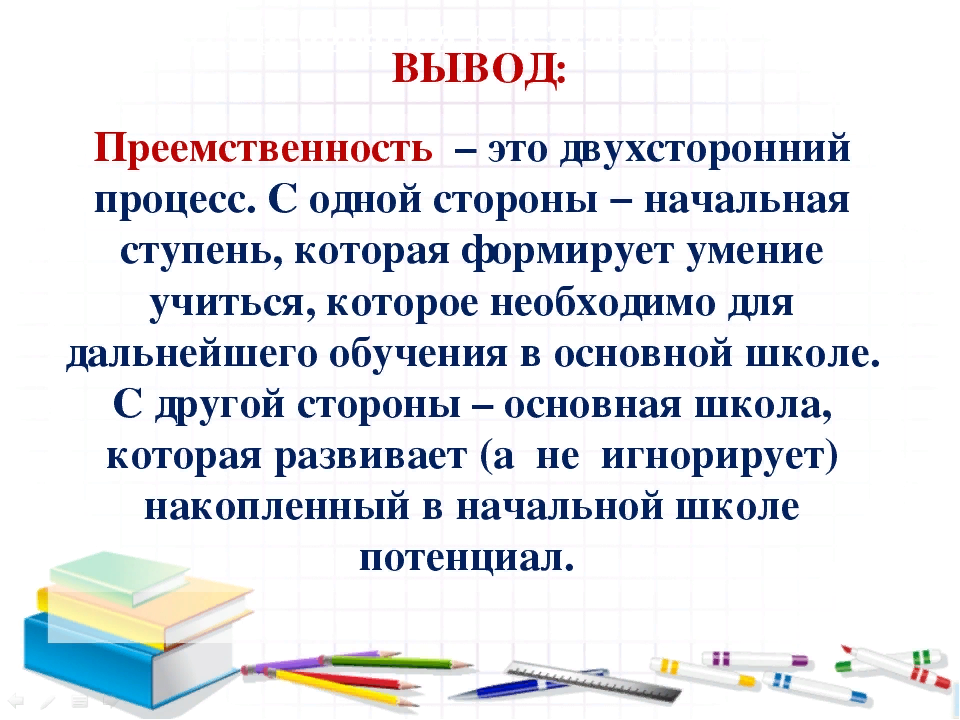